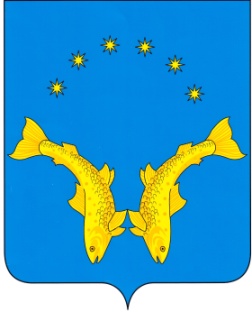 Администрация муниципального образования 
«Тельвисочный сельсовет» Ненецкого автономного округа
БЮДЖЕТ ДЛЯ ГРАЖДАН

РЕШЕНИЕ
от 28 марта 2022 года № 2
Совета депутатов Сельского поселения«Тельвисочный сельсовет» 
Заполярного района Ненецкого автономного округа 
«Об исполнении местного бюджета за 2021 год»
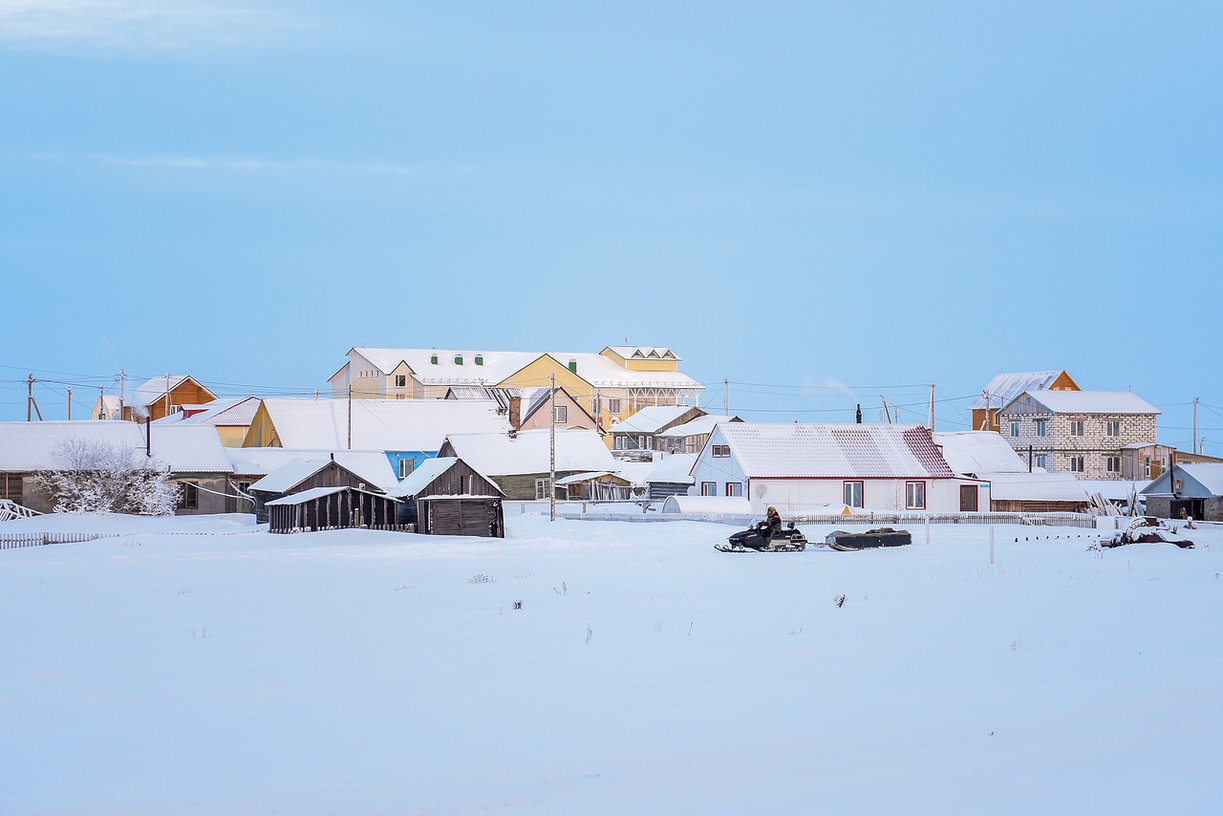 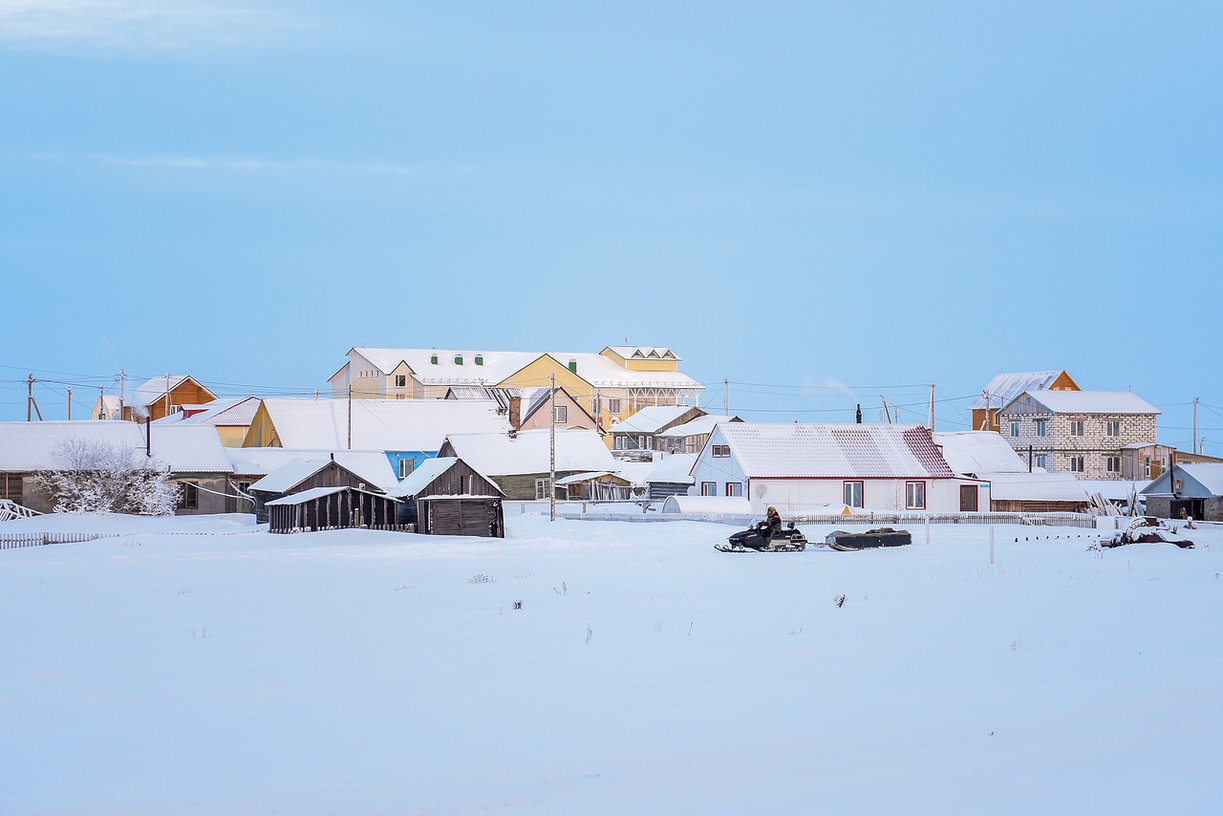 Контактная информация:
Администрация Сельского поселения  «Тельвисочный сельсовет» ЗР НАО
166710, НАО, с. Тельвиска, ул. Школьная, д. 9
Тел. 8-818-53-39-202
E-mail:telwiska@mail.ru
telviskab@yandex.ru
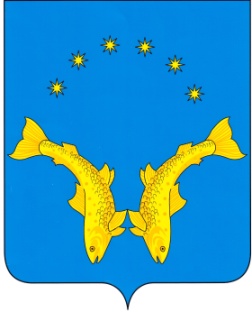 Основные показатели 
прогноза социально-экономического развития
 Сельского поселения"Тельвисочный сельсовет"  ЗР НАО
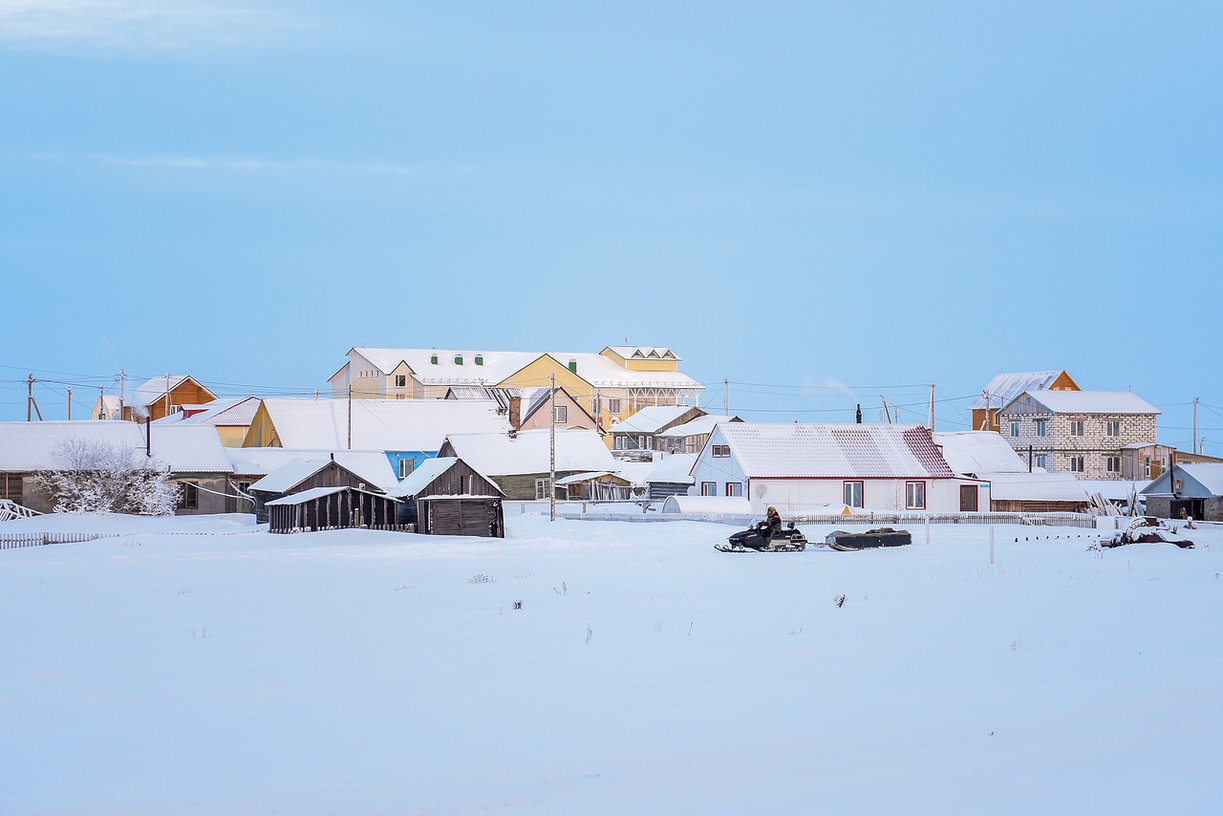 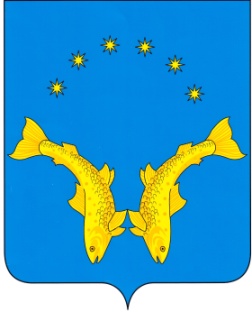 Муниципальное образование
«Тельвисочный сельсовет»
Ненецкого автономного округа
257,05  га
843 человек без учета временно зарегистрированных
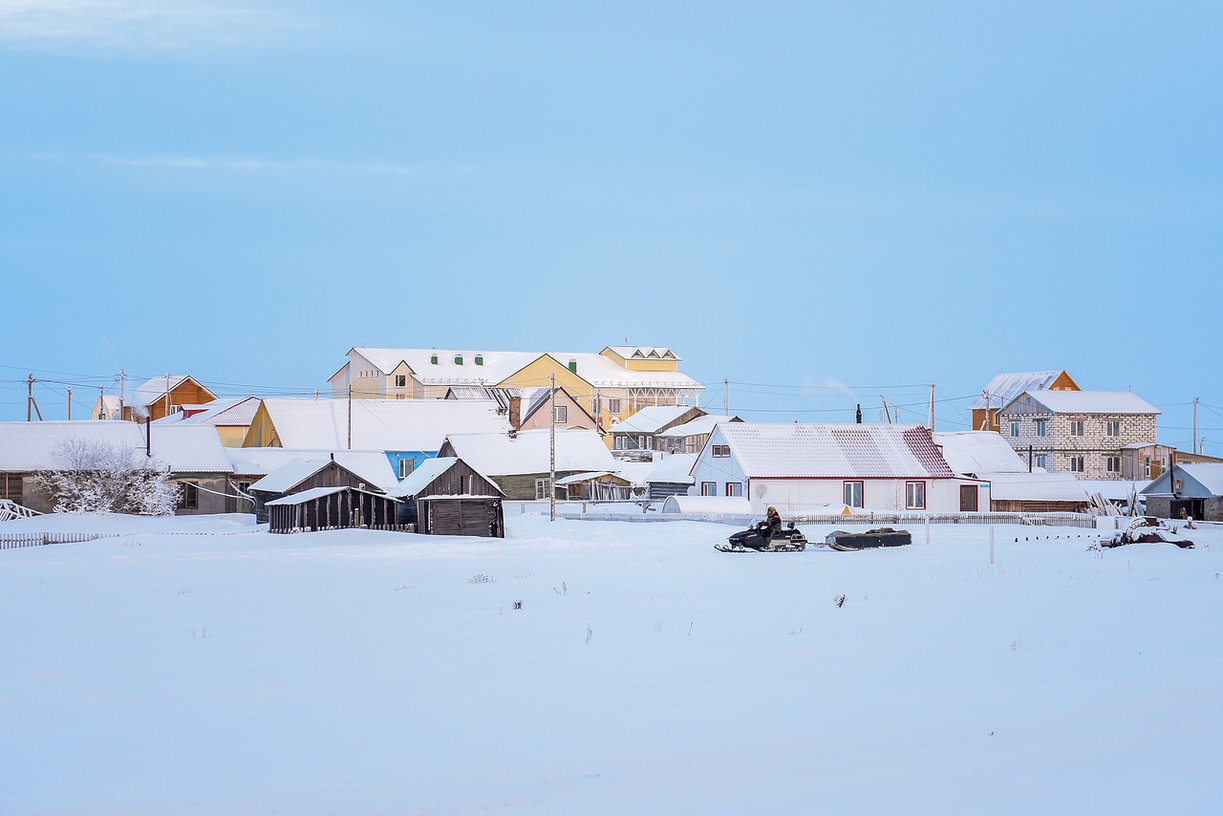 3 населенных пункта
д.Устье
с. Тельвиска
д.Макарово
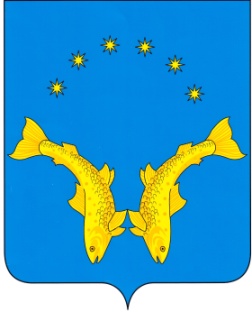 Основные характеристики местного бюджета
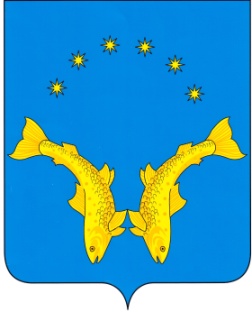 Исполнение местного бюджета в 2021 году
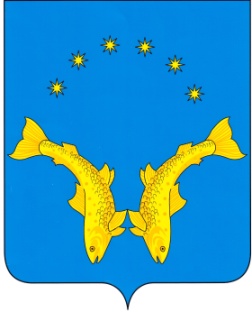 Бюджетная терминология
Расходы
Доходы
Расходы
Доходы
Дефицит бюджета (превышение расходов бюджета над его доходами) Принимается решение об источниках покрытия дефицита бюджета: использовать имеющиеся накопления, остатки или привлечь заемные средства.
Профицит бюджета — превышение доходов бюджета над его расходами Необходимо определить, как их использовать: накапливать резервы остатки или погашать долг.
Государственный или муниципальный долг  -обязательства публично-правового образования по полученным кредитам, выпущенным ценным бумагам, предоставленным гарантиям перед третьими лицами.
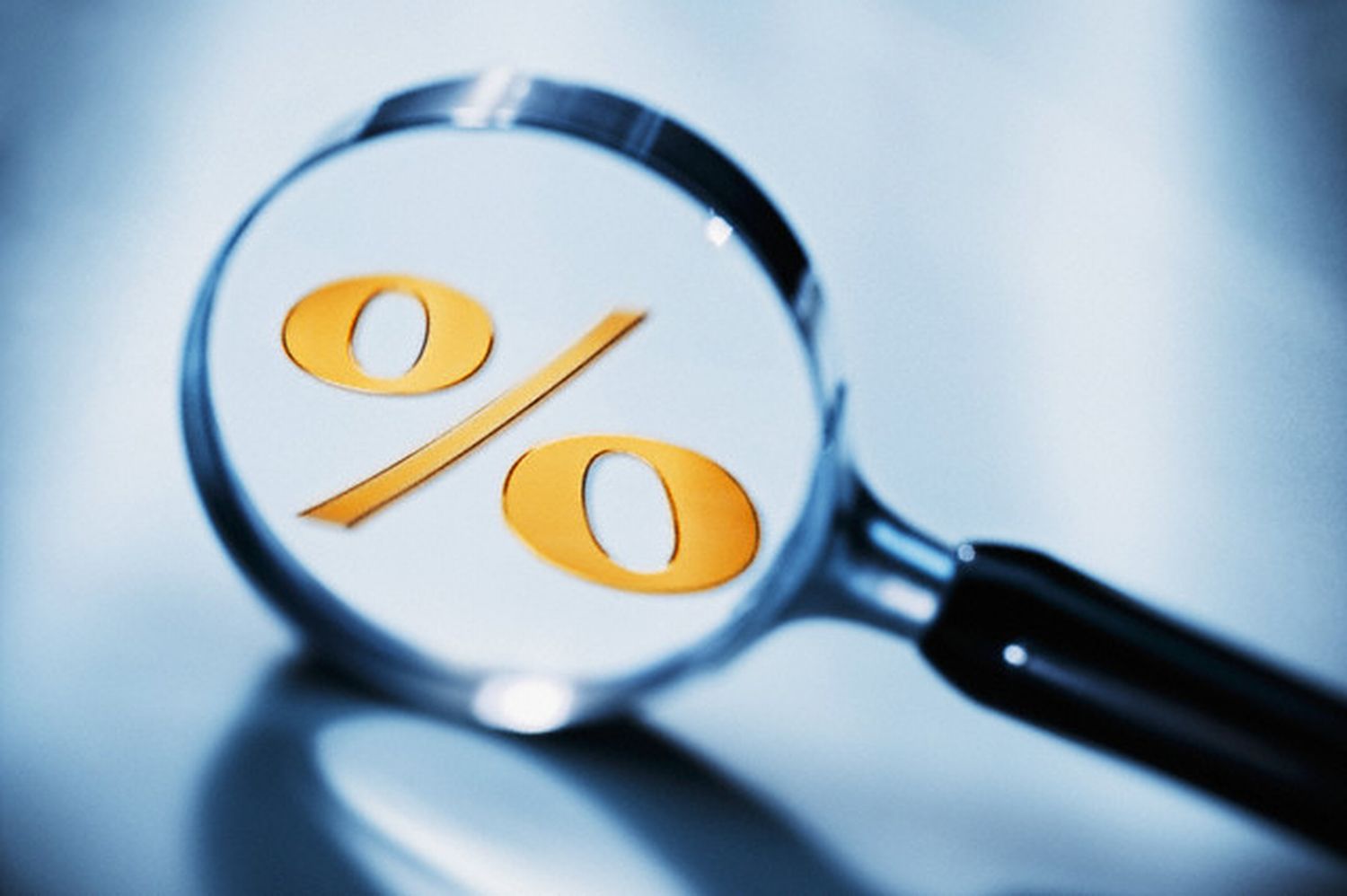 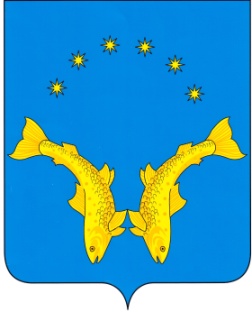 Муниципальный долг в 2021 году 
 Сельского поселения «Тельвисочный сельсовет» Заполярного района Ненецкого Автономного Округа 
не планировался
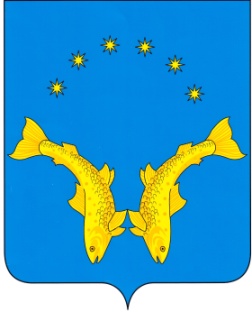 2021
78 544,1
тыс.руб.
98%
Структура доходов местного бюджета
Налоговые доходы
2 172,8 тыс.руб.  116,8 %
Неналоговые доходы
1 993,1 тыс. руб. 117,3%
Безвозмездные поступления
74 378,2 тыс.руб.    97,1%
Налог на доходы физических лиц  1 079,5 тыс.руб.  126,6%

-Акцизы 555,5 тыс. руб. 101,9%

-Налог на совокупный доход 130,7 тыс.руб. 238,5%

-Налог на имущество физических лиц 
53,7 тыс. руб. 120,7 %

Земельный налог 
352,8 тыс. руб. 98,4%

Государственная пошлина 
5,2 тыс. руб. 106,1%
Доходы от использования имущества, находящегося в государственной и муниципальной собственности
 993,6 тыс. руб. 130,9%

Доходы от оказания платных услуг (работ) и компенсации затрат государства
249,7 тыс. руб. 100%

Штрафы,санкции 693,5 тыс.руб. 100,4%

Доходы от продажи материальных и нематериальных активов 56,0 тыс. руб.

Прочие 0,3 тыс. руб.
-Дотации  13 014,0 тыс.руб.  100%.,
 в т.ч.:
из окружного бюджета – 2 197,2 т. р.
из районного бюджета – 10 816,8 т. р.
-Субсидии – 7 084,9 тыс. руб.
-Субвенции –14 276,6 тыс. руб.

-Иные межбюджетные трансферты – 
39 986,7 тыс. руб.
-Прочие безвозмездные поступления – 16,0 тыс.руб.
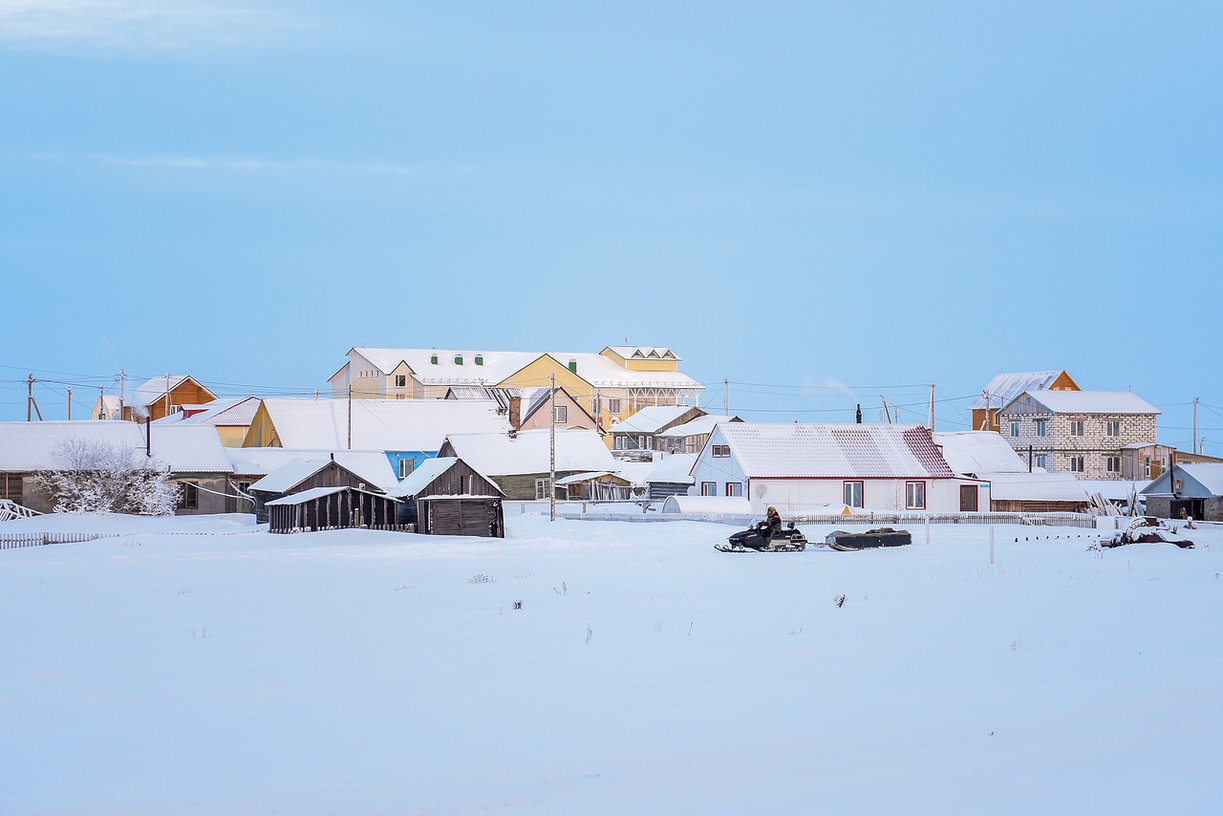 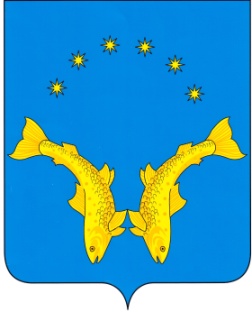 Доходы от использования имущества
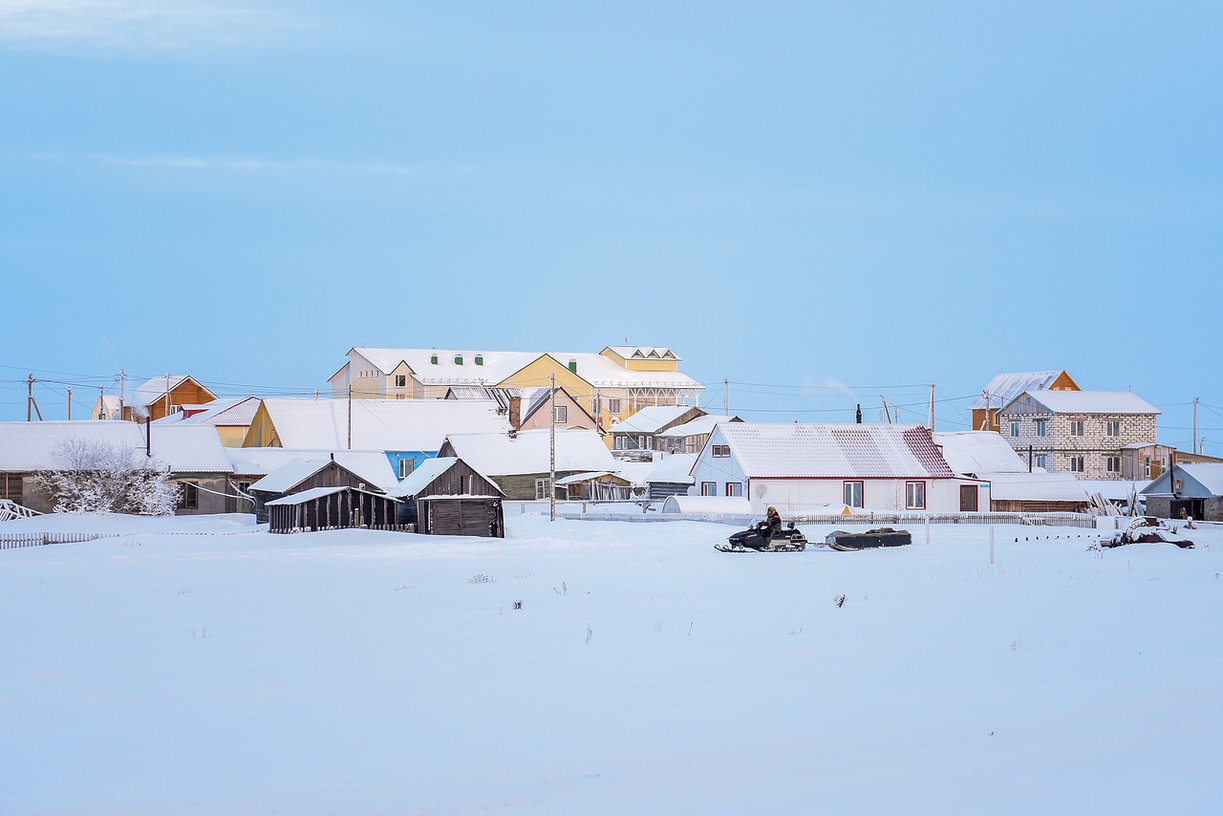 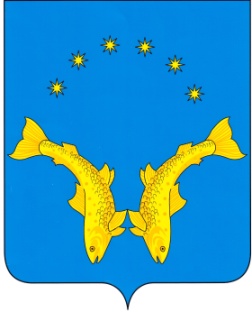 Доходы от оказания платных услуг (работ) и компенсации затрат государства
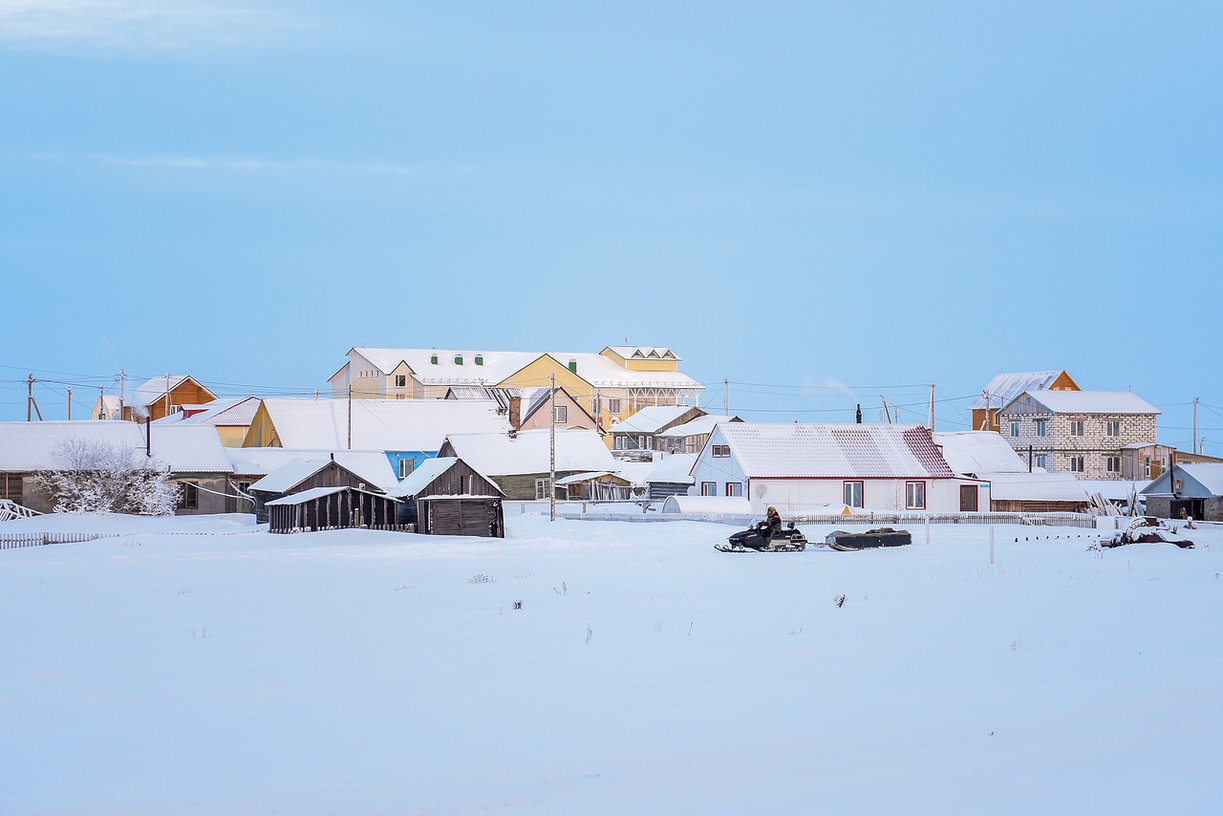 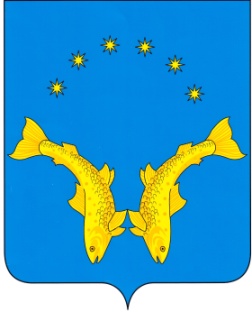 Прочие неналоговые доходы
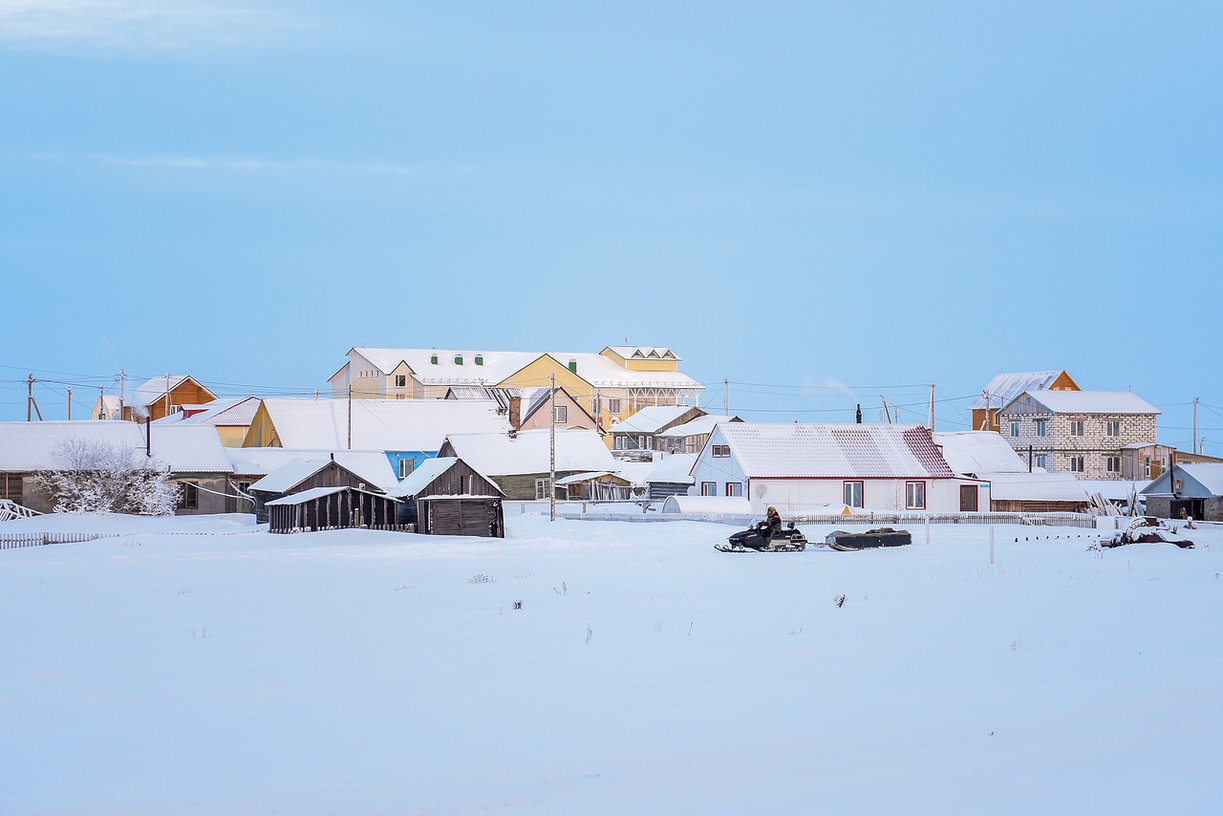 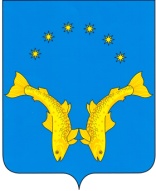 2021
Общегосударственные вопросы
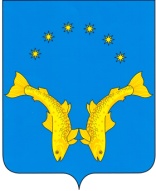 Национальная оборона. 
Национальная безопасность и правоохранительная деятельность.
2021
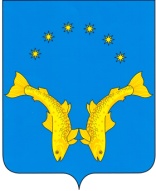 Национальная экономика.
2021
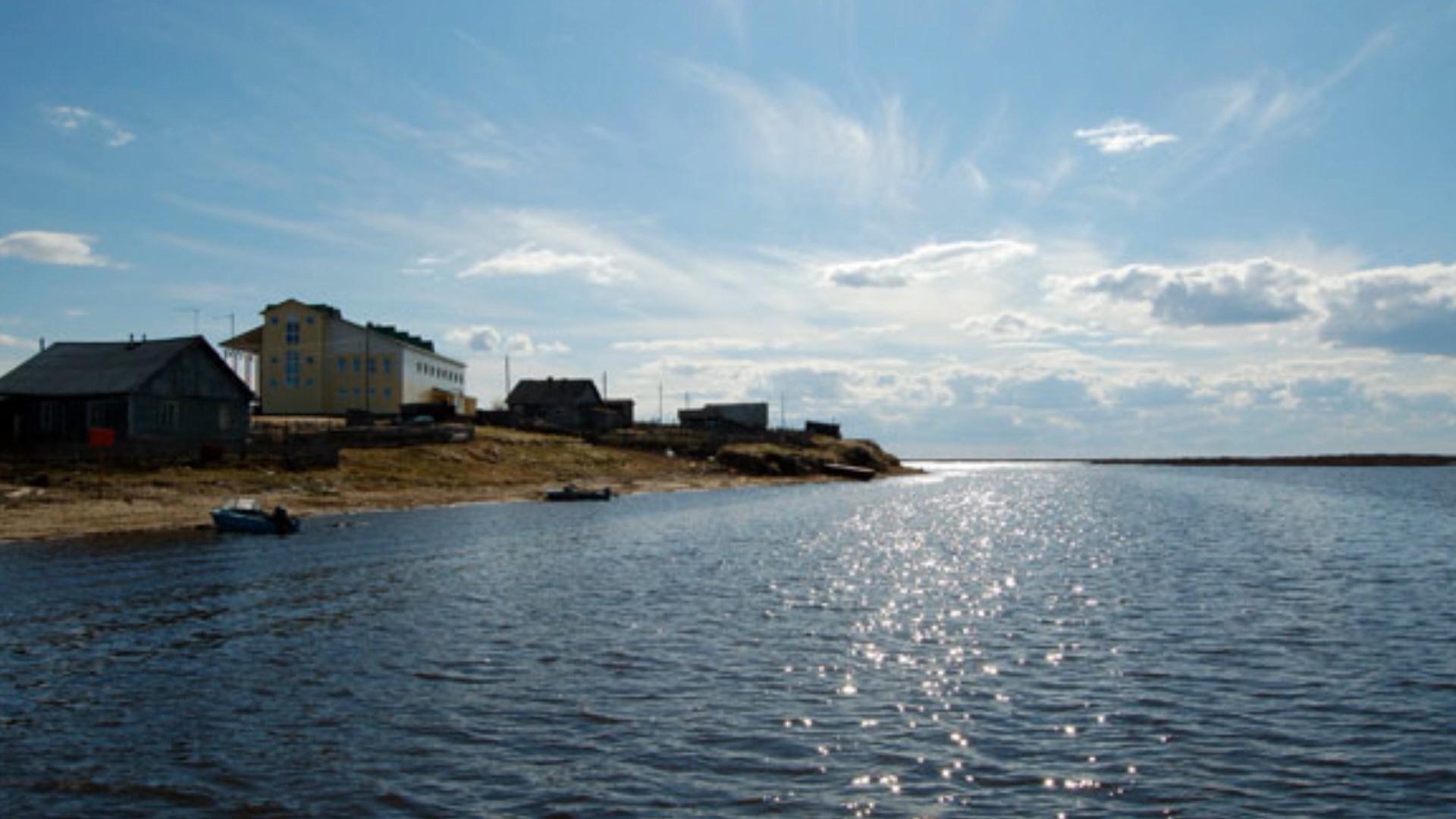 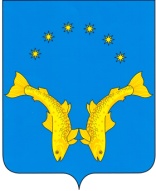 Жилищно – коммунальное хозяйство
2021
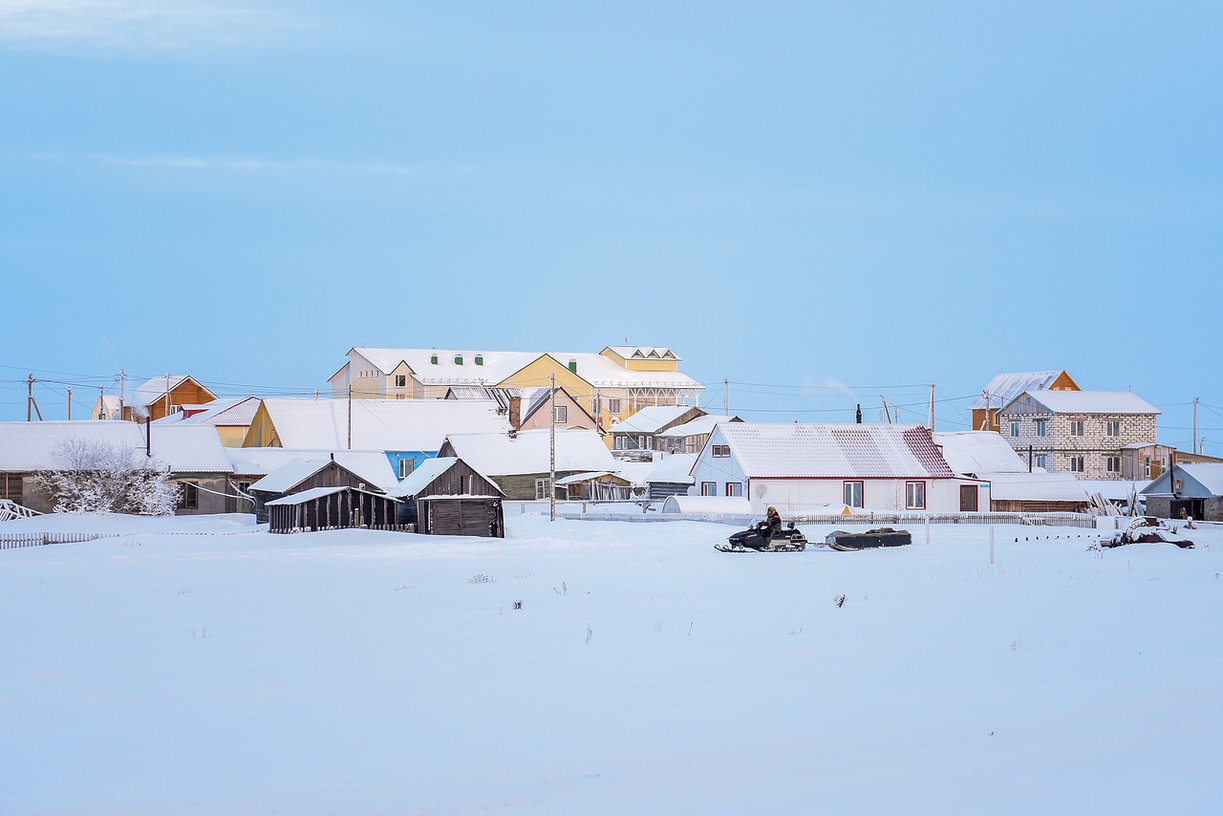 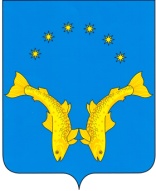 Образование. Социальная политика. 
Физическая культура и спорт
2021
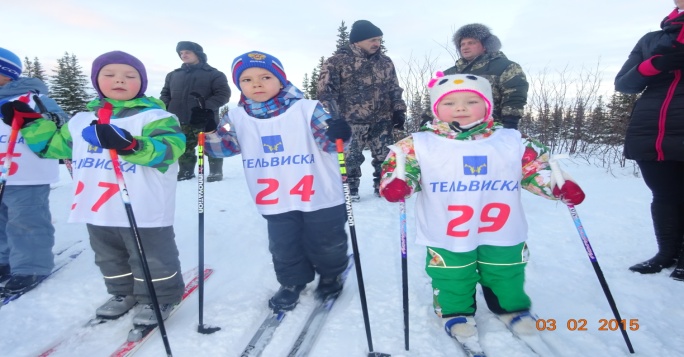 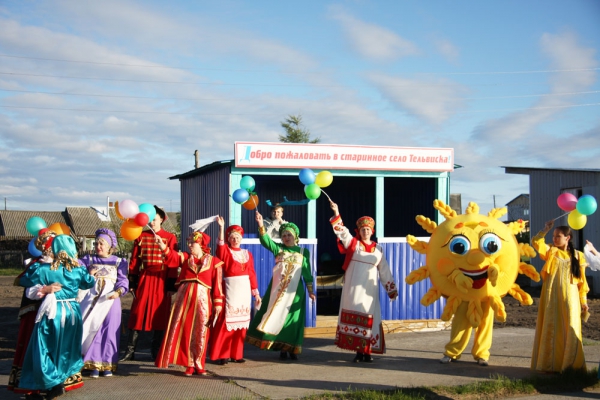 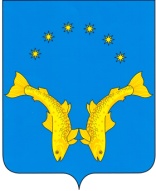 Социально – значимые проекты.
2021
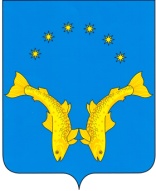 Муниципальные программы Сельского поселения
 «Тельвисочный сельсовет» ЗР НАО
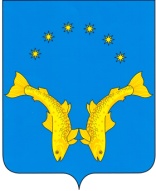 Эффективность муниципальных программ 
МО «Тельвисочный сельсовет» НАО
Эффективные          1
Умеренно эффективные         3
Оценивалось 
5
 муниципальные 
программы
Эффективность удовлетворительная         0
Эффективность неудовлетворительная      1
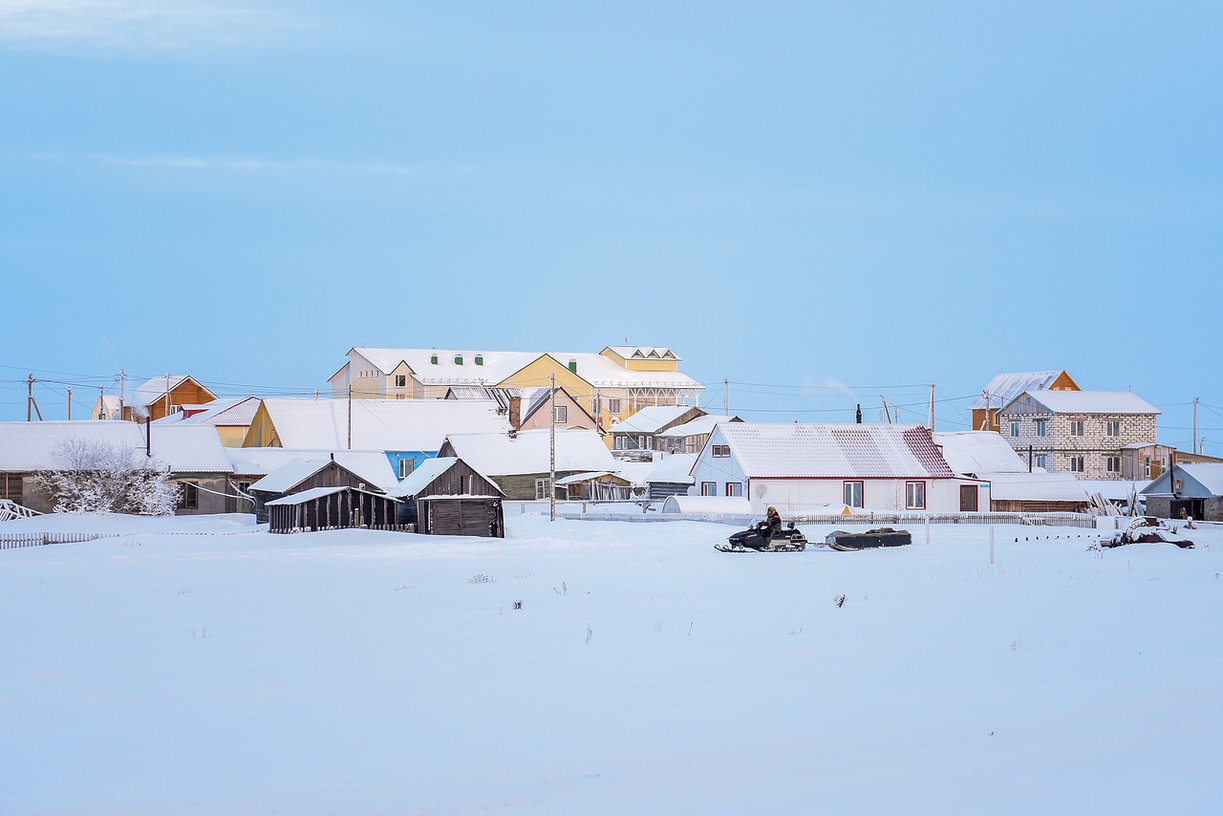 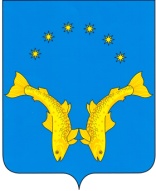 Предоставление субсидий -  5 852,7 тыс. руб.
МКП «Энергия»
на возмещение
 недополученных доходов или финансовое
 возмещение затрат, возникающих при оказании 
жителям поселения услуг общественных бань"
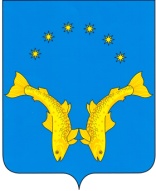 Бюджетные инвестиции
в 2021 году вложено в инвестиции – 1 117,0 тыс. руб.. - «Приобретена ½ доли жилого дома № 8 по ул. Школьная в с. Тельвиска МО «Тельвисочный сельсовет» НАО» - Выкуплено недвижимое имущество (квартира, площадью 31,9 кв.м.) расположенного по адресу: НАО, с.Тельвиска, ул.Пустозерская, д.30, кВ. 8.
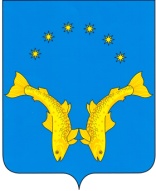 Публичные слушания
15 марта в 15 часов 
в здании Администрации
Сельского поселения«Тельвисочный сельсовет» 
Заполярного района Ненецкого автономного округа состоялись  публичные слушания по проекту решения
 «Об исполнении местного бюджета за 2021 год»
	 Протокол публичных слушаний размещен  на официальном сайте Администрации https://adm-telwiska.ru/admin/pages/page-e5f72d7f3011529a5b27b52b505d4a40/update-page-e5f72d7f3011529a5b27b52b505d4a40/?page-number=1
.
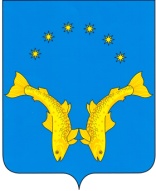 Спасибо за внимание!